短线王买卖实战细节
2025-04-28
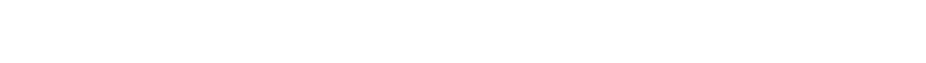 主讲老师       梁洁云
执业编号  A1120619060027
大盘与策略
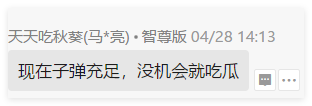 4月末：消费、电力、已披露财报或没明显踩雷风险个股、潜伏低位活跃个股短线快进快出、政治局会议预期


5月后：风险偏好提升，题材成长风格回暖
4月权重抗跌 题材承压
过去10年：
4月有9次上证指数跑赢平均股价
5月上证指数和平均股价表现基本持平（各有5次跑赢）

说明4月受业绩披露影响，题材大多数会跑输权重，等待5月开始才会陆续有题材炒作走强
5月风格/方向参考
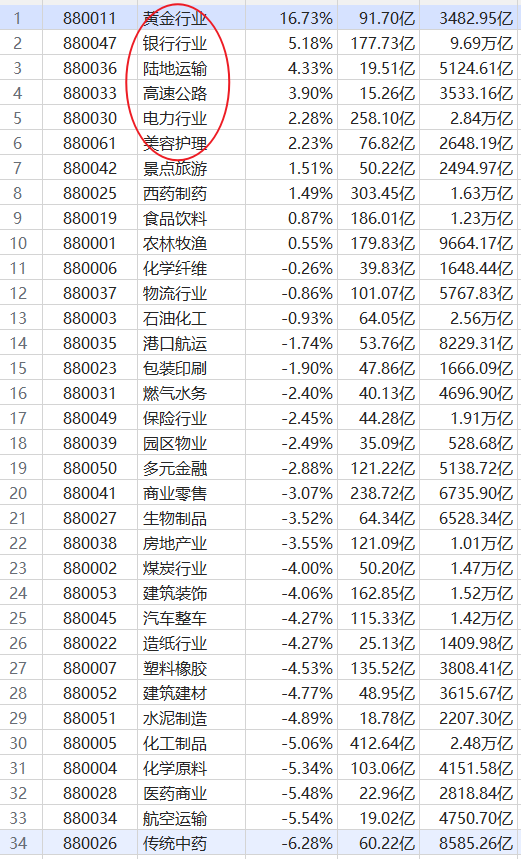 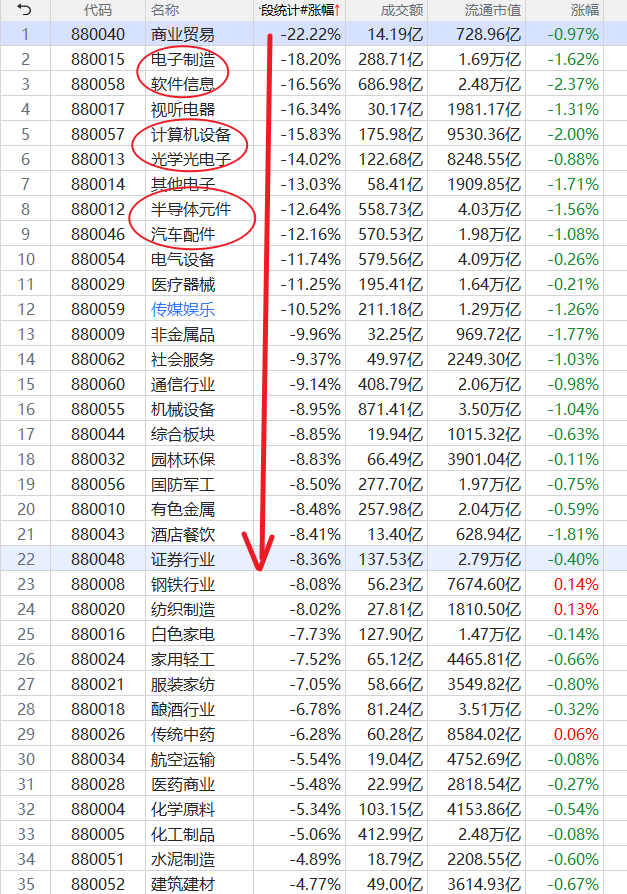 3.18-4.24超跌方向
5月6月有望轮动反弹
交易细节答疑1
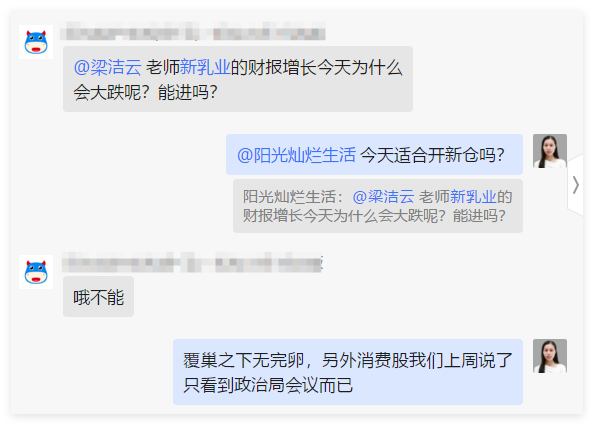 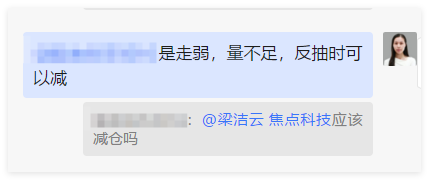 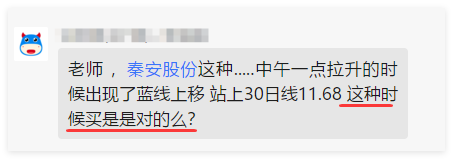 交易细节答疑2
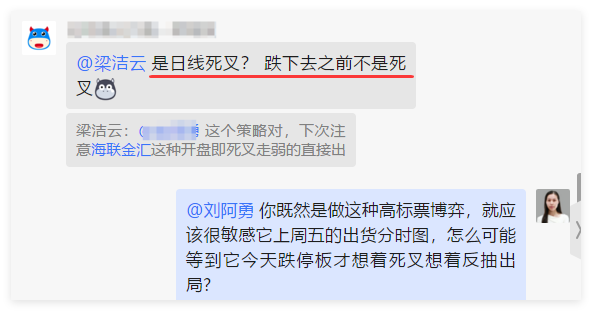 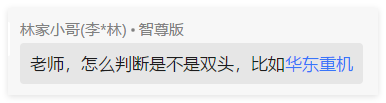 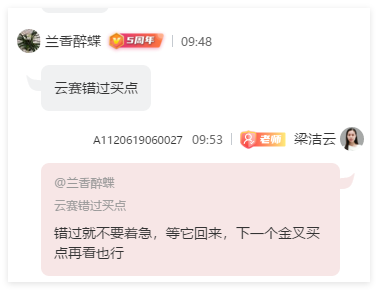 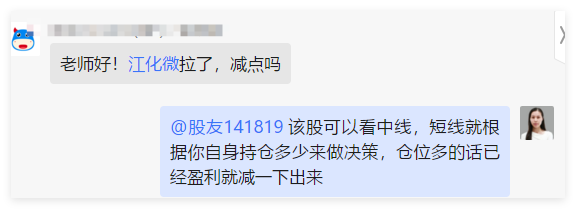 交易细节答疑3
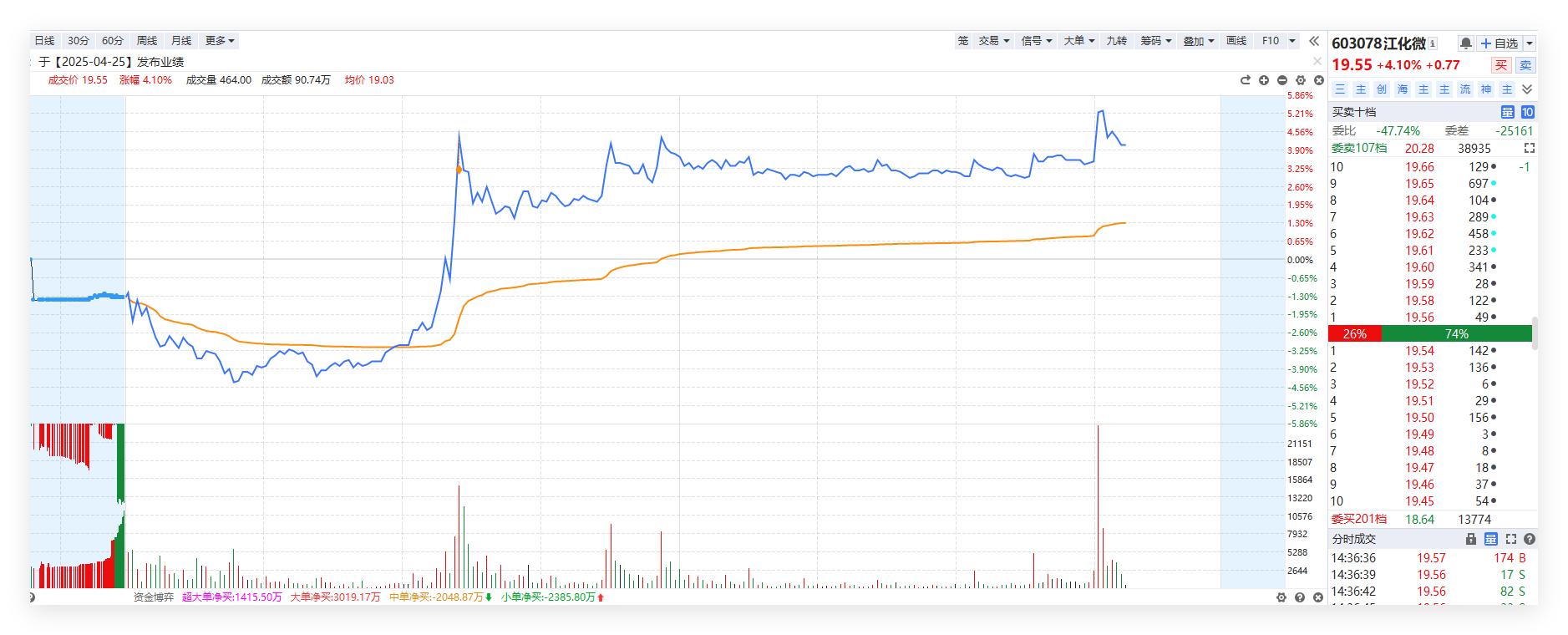 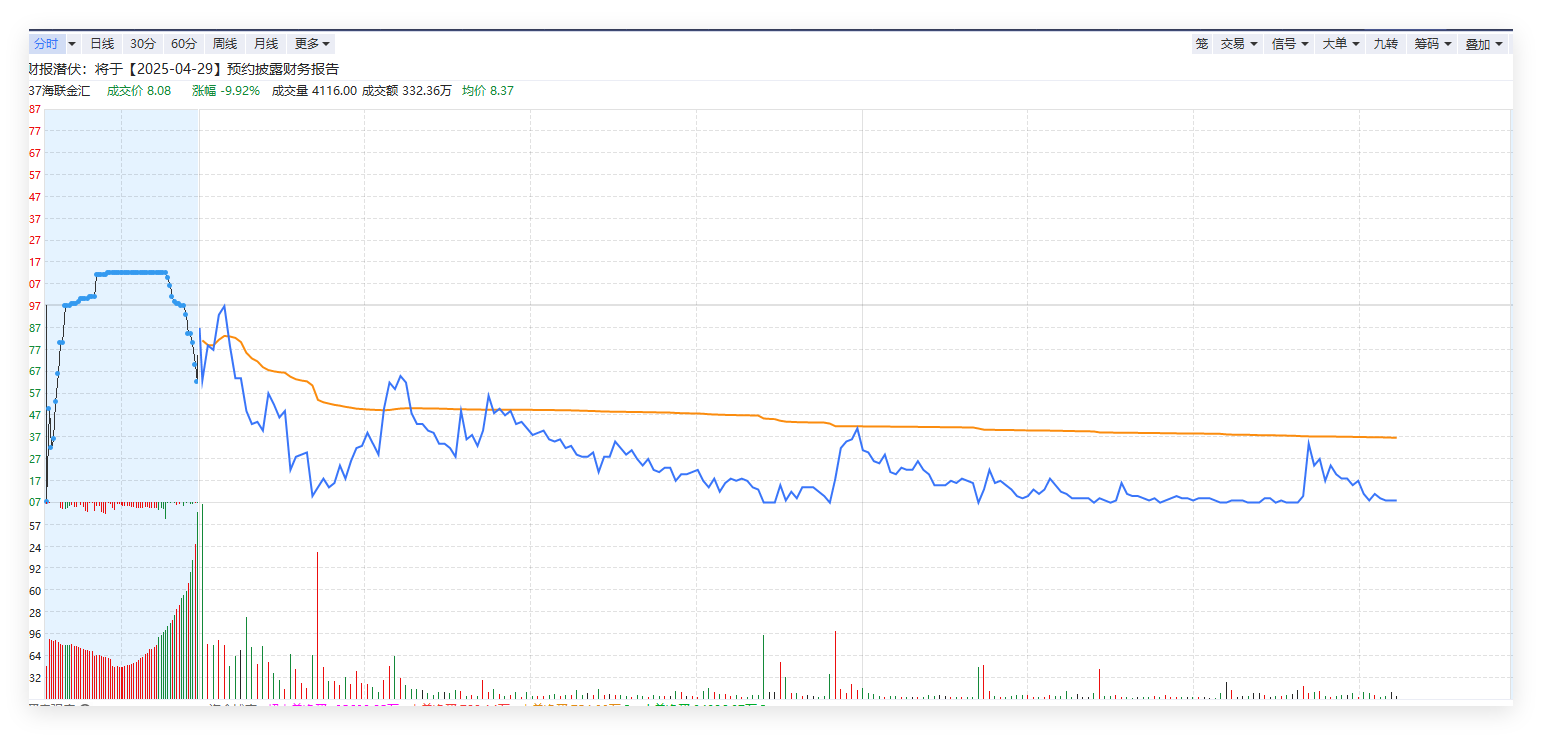 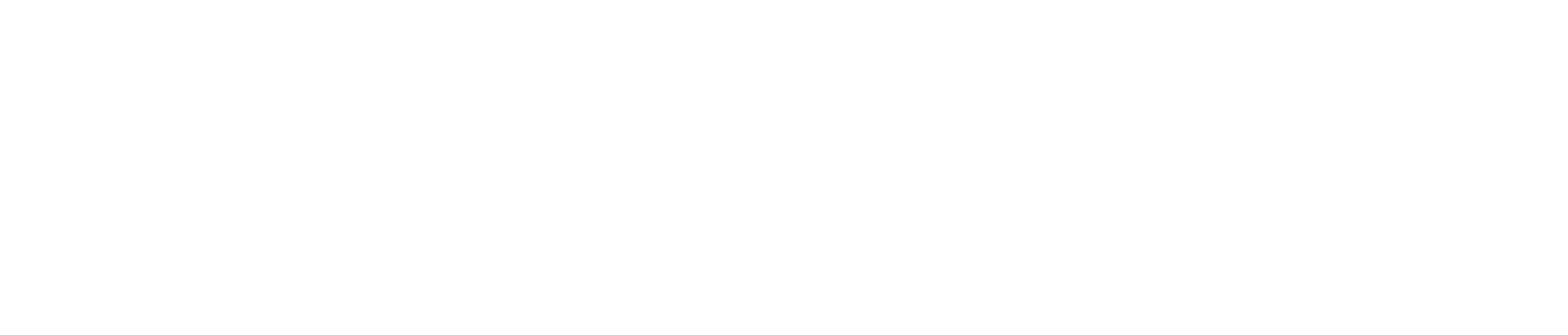 唯信自己相信的
我司所有工作人员均不允许推荐股票、不允许承诺收益、不允许代客理财、不允许合作分成、不允许私下收款，如您发现有任何违规行为，请立即拨打400-700-3809向我们举报!
风险提示:所有信息及观点均来源于公开信息及经传软件信号显示，仅供参考，不构成最终投资依据，软件作为辅助参考工具,无法承诺收益，投资者应正视市场风险，自主作出投资决策并自行承担投资风险。投资有风险，入市须谨慎!
[Speaker Notes: 人永远赚不到ta认知以外的钱]
《好股研选》月末彩蛋活动
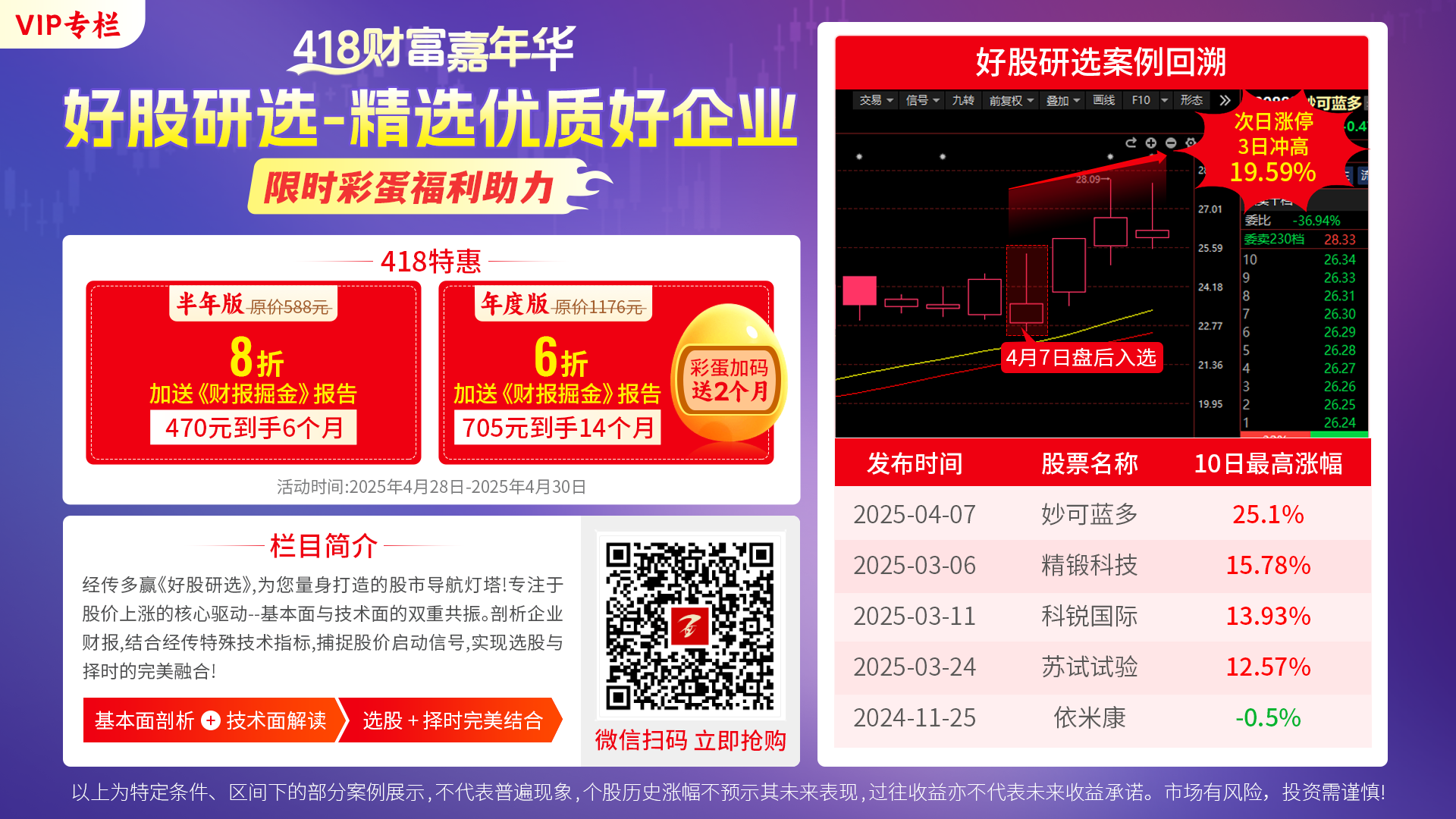 《选股体系陪跑营》开营通知
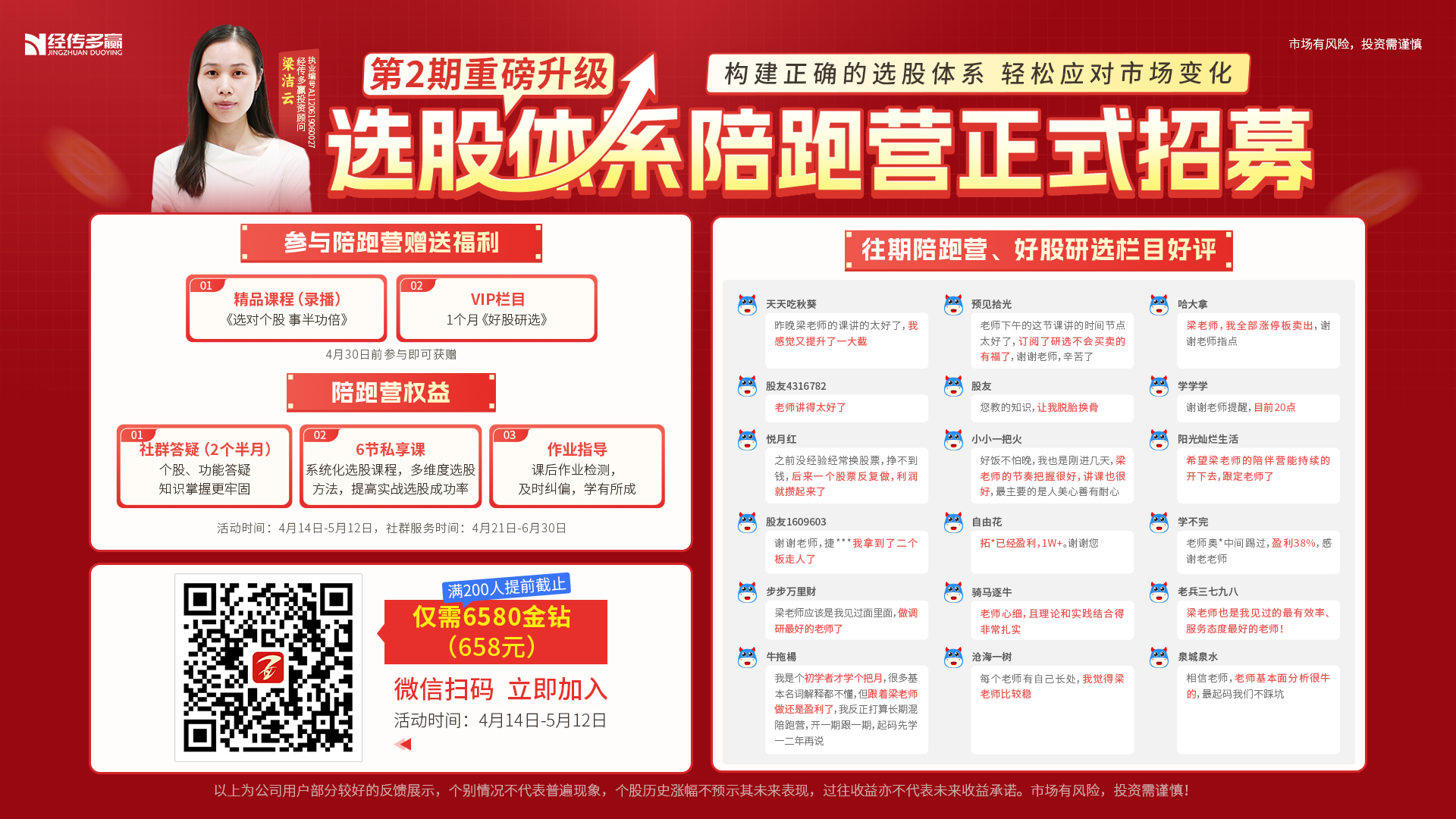